وه ناوی وای ژور
International Journal of Surgery Case Reports

Unusual cause of appendicitis
 A case report of acute appendicitis caused by needle ingestion



peresenter: hosein merati
introduction
Acute appendicitis is the most common surgical urgency . The main causes of acute appendicitis are due to luminal obstruction(by faecolith, lymphoid hyperplasia, or rarely by an neoplasm) .
Acute appendicitis associated to foreign body ingestion is extremely rare. Most of the ingested foreign bodies pass through the whole gastrointestinal system spontaneously without causing obstruction or perforation .
 Perforations or obstruction occur more often in certain sites, such as the ileoceacal valve and the sigmoid .
 Few case reports of foreign body ingestion inducing acute appendicitis are described
The aim of this study is to report an unusual cause of adult acute appendicitis: ingestion of a needle.
Case rerort
A 64 year-old white woman, seamstress, was admitted in a urgent care unit complaining of 24 h of right lower quadrant abdominal pain associated with constipation, anorexia, mild fever , chills and malaise. No significant past medical history was mentioned.
vs
Vital signs assessment revealed normal blood pressure, normal heartbeat frequency with 68 beats/min, non-elevated respiratory rate with 16 breaths/min of respiratory rate and 36 ◦C body temperature.
 No relevant drug,family, or psychosocial history.
 Patient’s physical examination revealed mild tenderness during palpation of
right lower part of the abdomen, however not suggesting clinical peritonitis.
Laboratory results
Laboratory results showed Hemoglobin: 14.5 g/dL, Hematocrit:44.7%,
Leukocytes: 11.5 × 103/L, Platelets: 254 × 103/L.
Amylase , lipase, and liver enzymes were within normal limits.
Plain radiograph revealed a metal density foreign body in the right lower quadrant . 
Computed tomography (CT)showed foreign body within the appendix lumen .
A diagnostic laparoscopy was indicated and performed by a gastrointestinal surgeon, after a carefully clinical and imaging analysis.
 After laparoscopic optical introduction, a vermiform appendix with signs of inflammation related to the needle perforation was observed.
Case report
An appendicectomy was then performed with carefully maneuvers to avoid injury to adjacent structures .
Other intestinal segments and intra-abdominal organs did not present any sign of injury.
 Postoperative period was uneventful and patient was discharged after 2 days. Patient was free of symptoms.
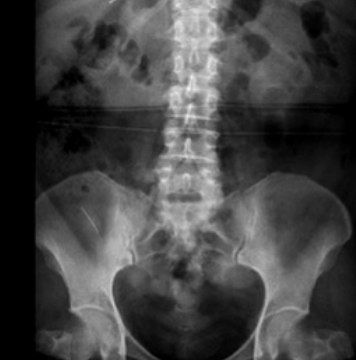 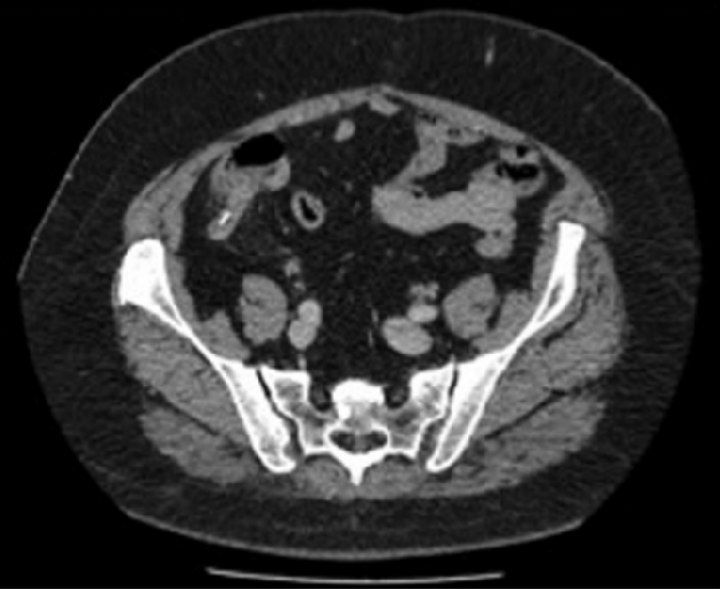 Radiograph showing metal density foreign body in the lower right quadrant.
. CT showing foreign body within the appendix lumen
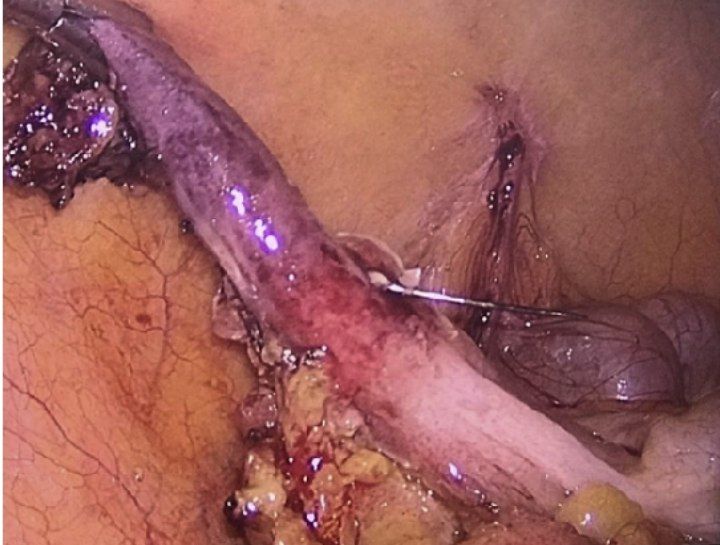 The needle transfixing a hyperemic vermiform appendage.
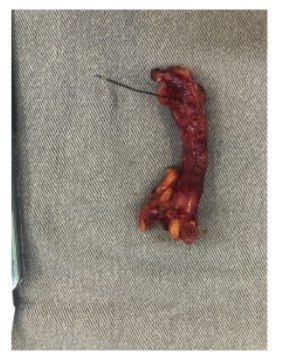 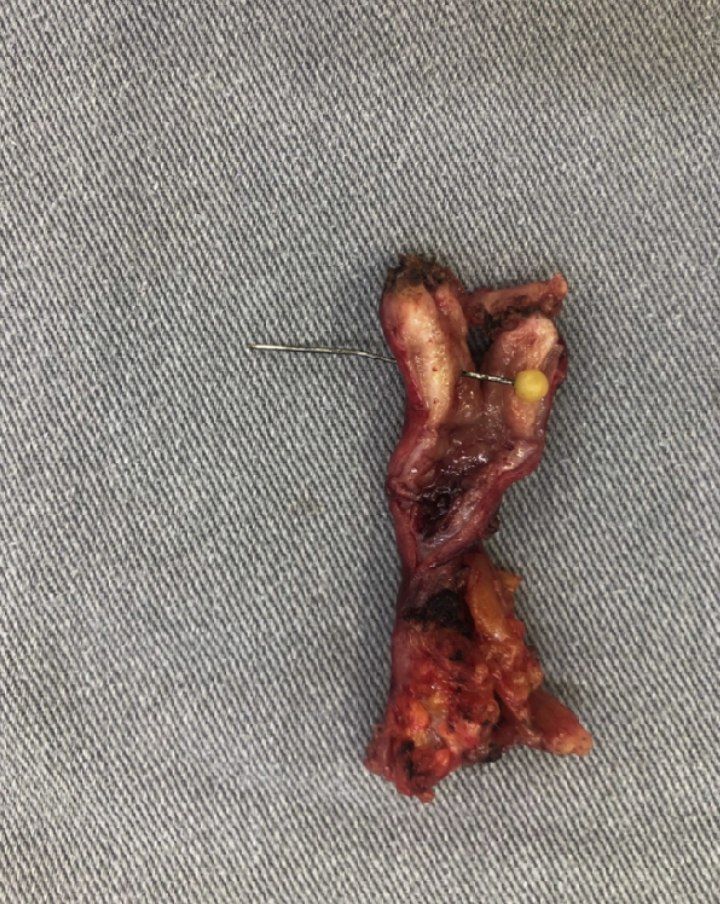 Surgical specimen: the needle transfixing a hyperemic vermiformappendage.
. Surgical specimen: vermiform appendage lumen with the needle
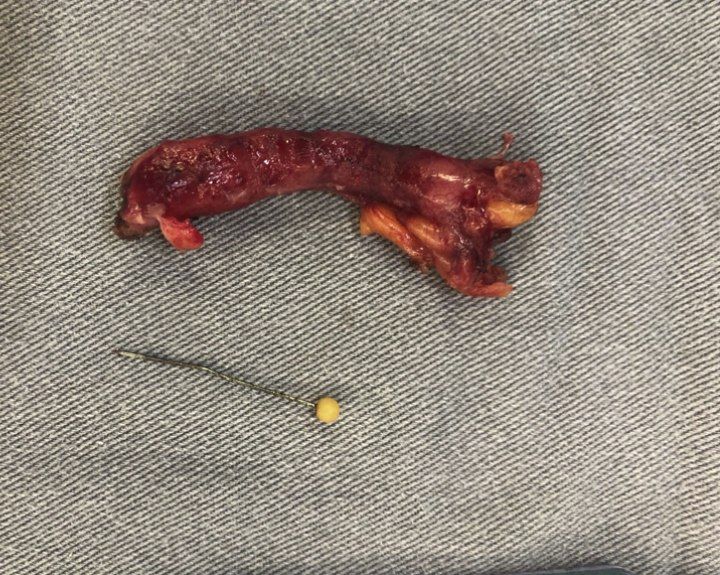 Surgical specimen: vermiform appendage and foreign body (needle).
discussion
The present study reports an adult patient with vermiform appendix perforation cause by needle ingestion. Other studies have reported acute appendicitis due to foreign bodies.
 The cause of foreign body ingestion may be accidental or intentional.
 The accidental ingestion accounts for most cases and is more commonly seen in the pediatric population or old patients with dementia or other mental disorders.
 Intentional ingestion is more common in adults as suicidal attempts or psychiatric disorders behavior.
 In the present study the patient was a seamstress, used to hold needles in her mouth, and did not even notice the foreign body was ingested.
discussion
The acute appendicitis due to foreign body ingestion may also be classified as obstruction or perforation.
 Usually, blunt material is more likely to stay long periods before causing the initial symptoms . Other studies also reported appendiceal obstruction by foreign bodies, and some of them, appendicectomies were performed in a prophylactic manner, once the signs of acute appendicitis were not set yet.
Appendiceal perforation due to foreign body may present as more acute symptoms than the luminal obstruction of the vermi form appendix.
 The foreign bodies are usually sharp, stiff, thin, and pointed, such as fishbone or toothpick. Few reports have described cases like these .
discussion
As previous mentioned, a diagnostic laparoscopy was opted for the initial surgical approach. The advantages of a minimally invasive procedure are several, assembling less abdominal wall trauma ; lower surgical site infection rates and more suitable for a whole abdominal cavity inspection and identifying possible lesions in gastrointestinal tract . 
Not less important, a laparoscopy approach would accurately identify the location of the needle, avoiding harm of the medical team during hand maneuvers in an open access surgery.
conclusion
Foreign body ingestion should be remembered as an unusual differential diagnosis of acute appendicitis.
 Laparoscopy should be strongly considered once it allows a more suitable inventory of the gastrointestinal tract and may help avoiding harm of the medical team during hand maneuvers of the open access surgery.
Thank you every one.